TIC Y EXPRESIÓN ARTÍSTICA 2012
No desear nada es no vivir» Paul Géraldy
PROF. WILSON ARRUBLA MATEUS
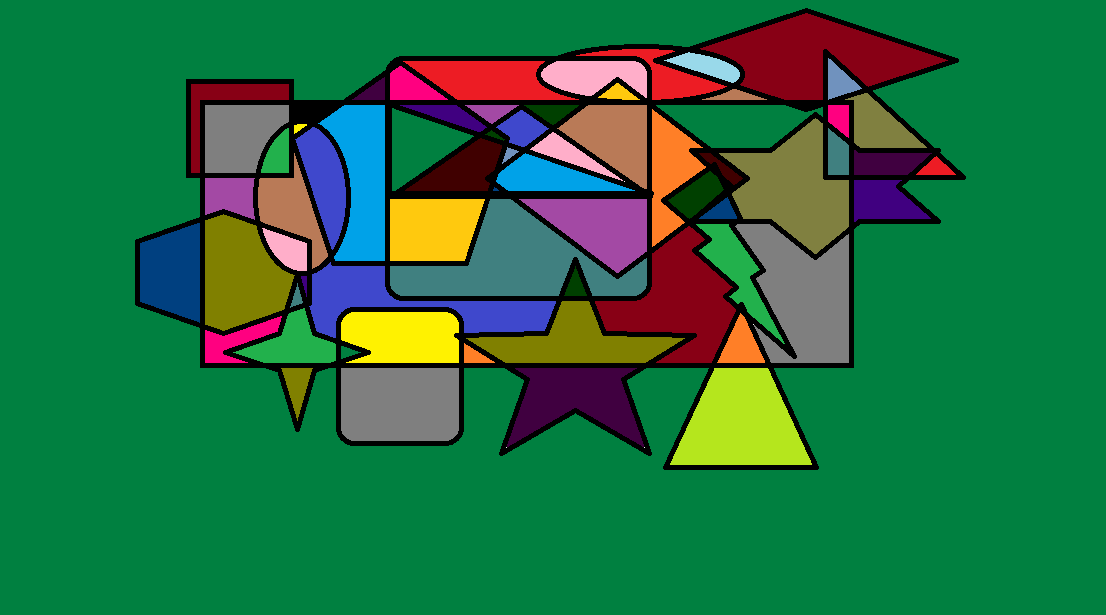 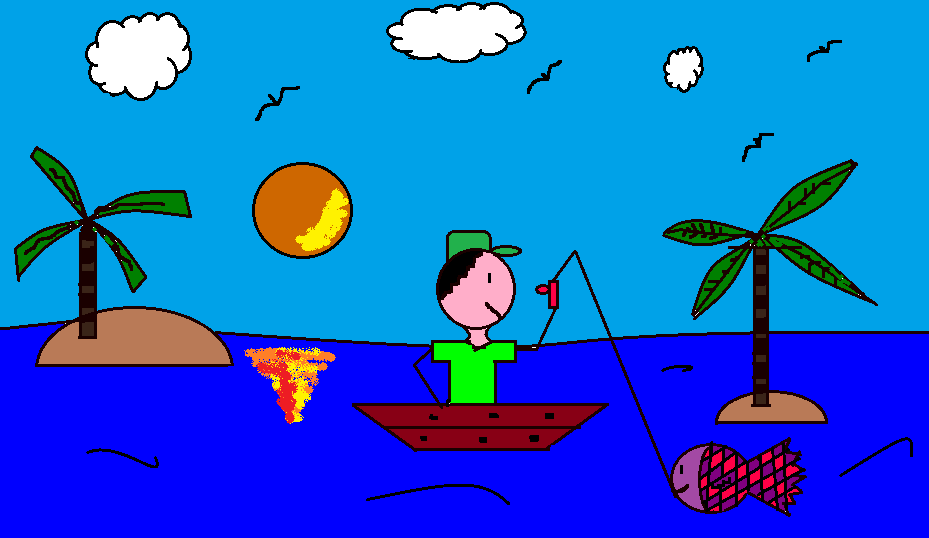 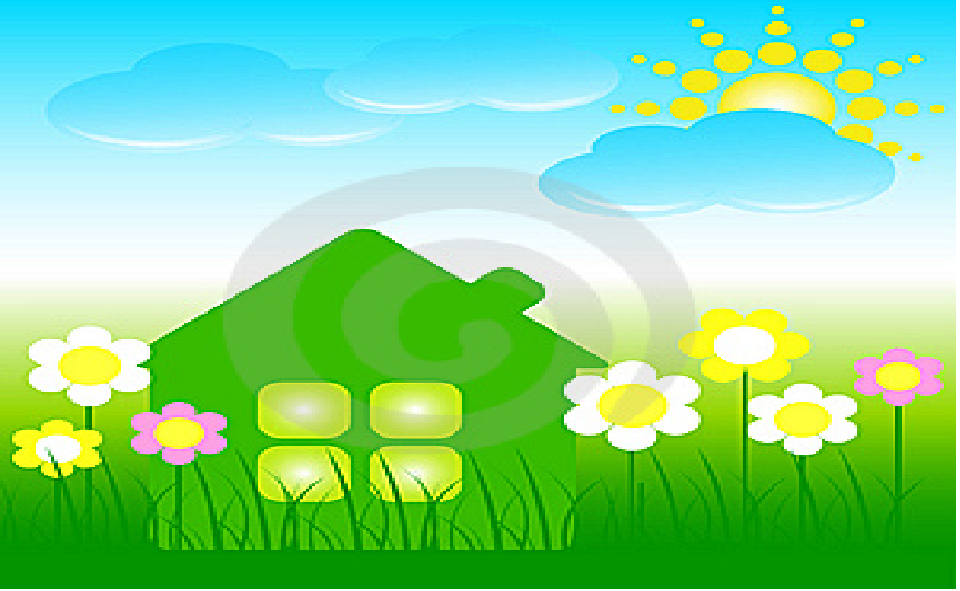 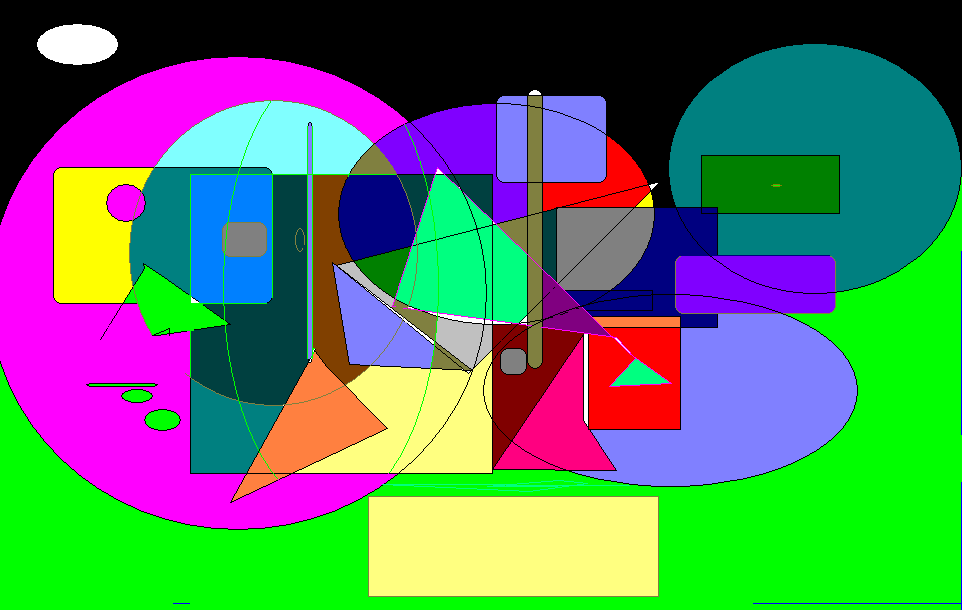 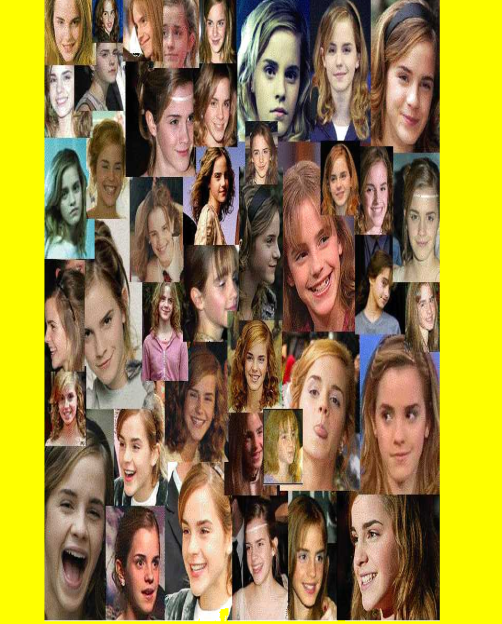 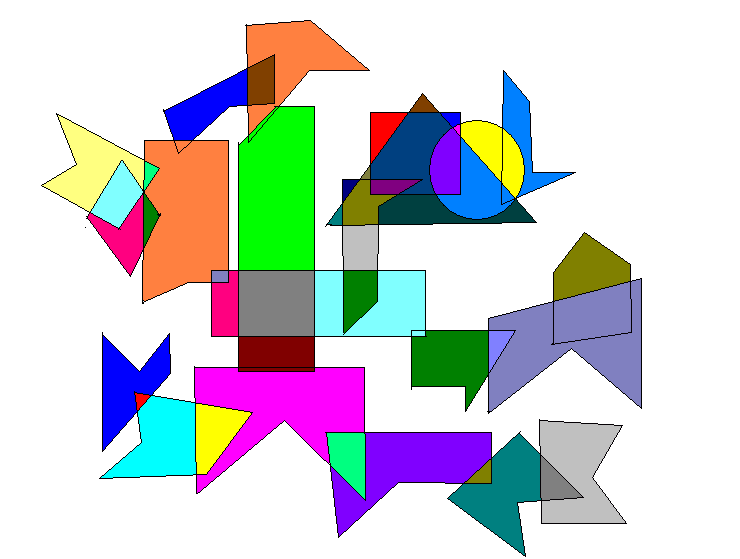 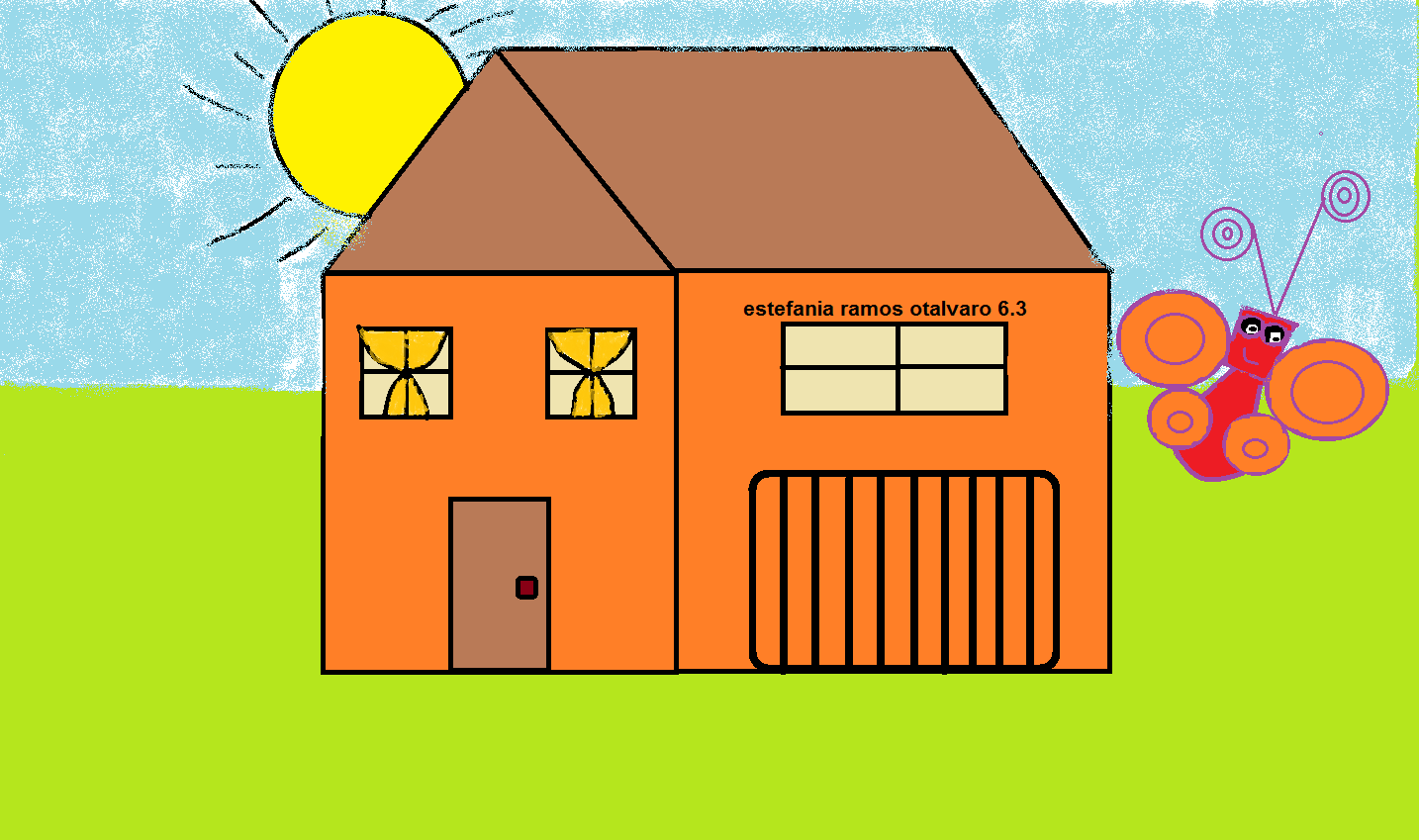 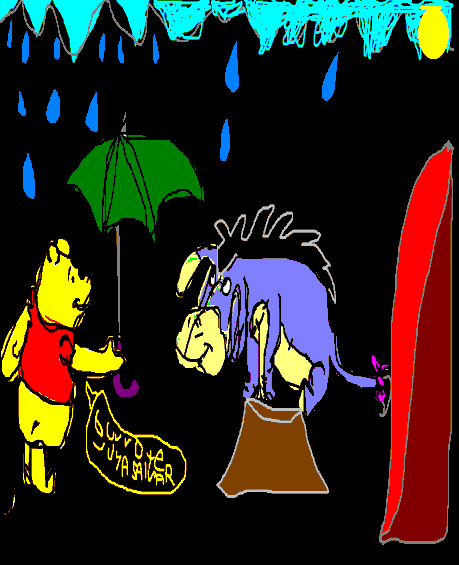 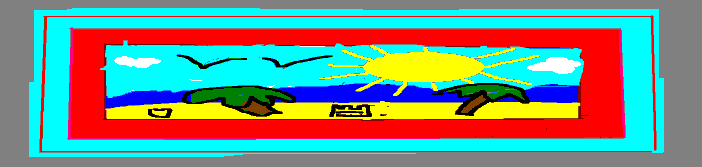 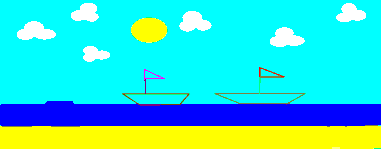 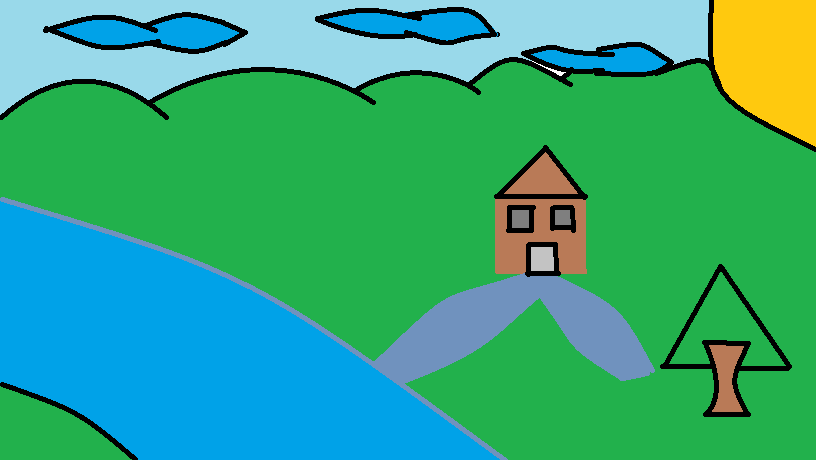 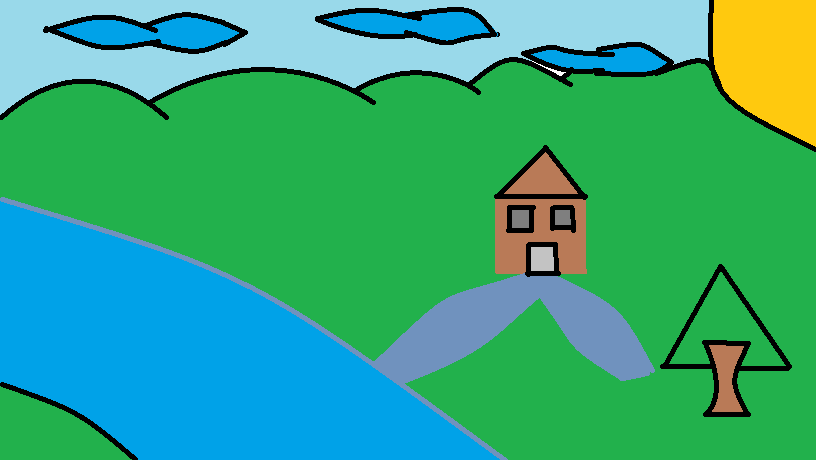 Mientras vivas; vive» Malcolm Forbes
LA CASA DEL RIO
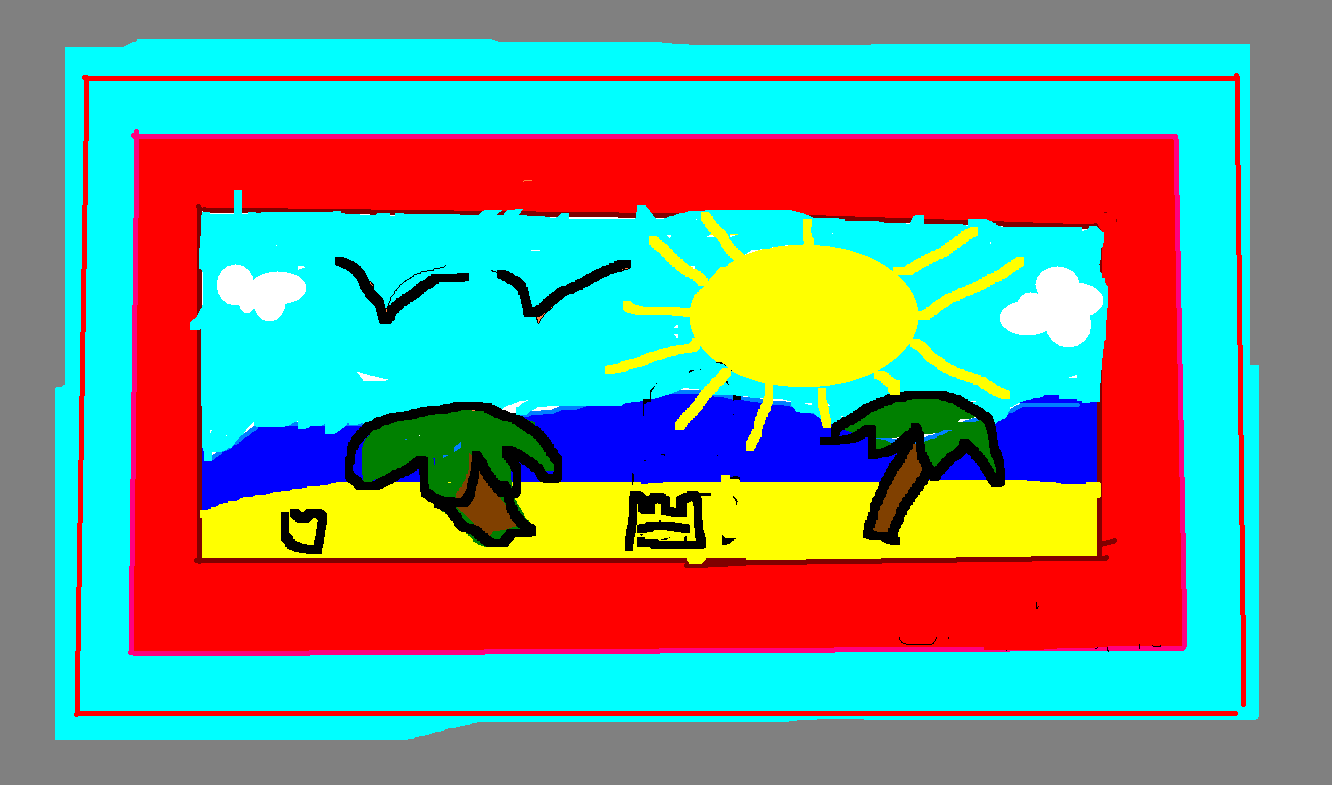 Piensa, Sueña, Cree y Atrévete» Walt Disney
MI LINDO SOL
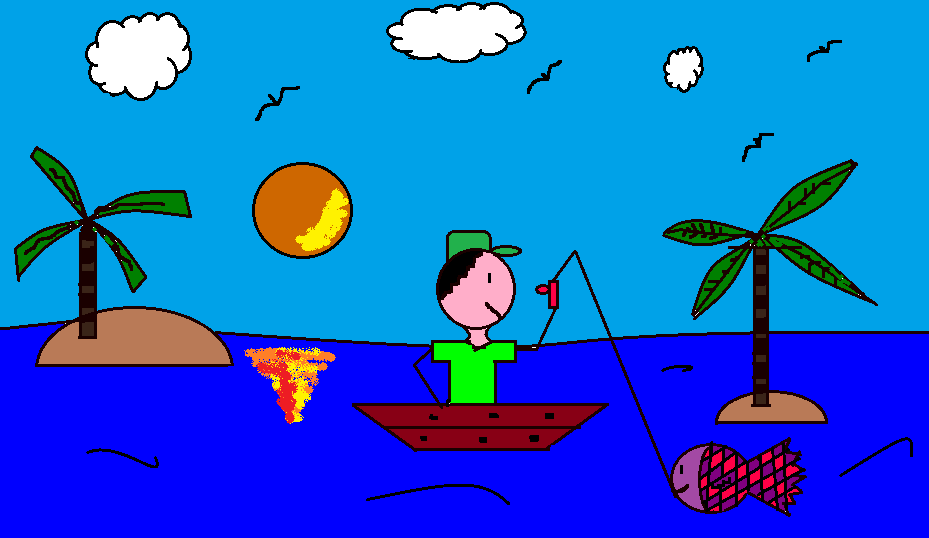 El sabio sabe que ignora» Confucio
PESCANDO IDEAS
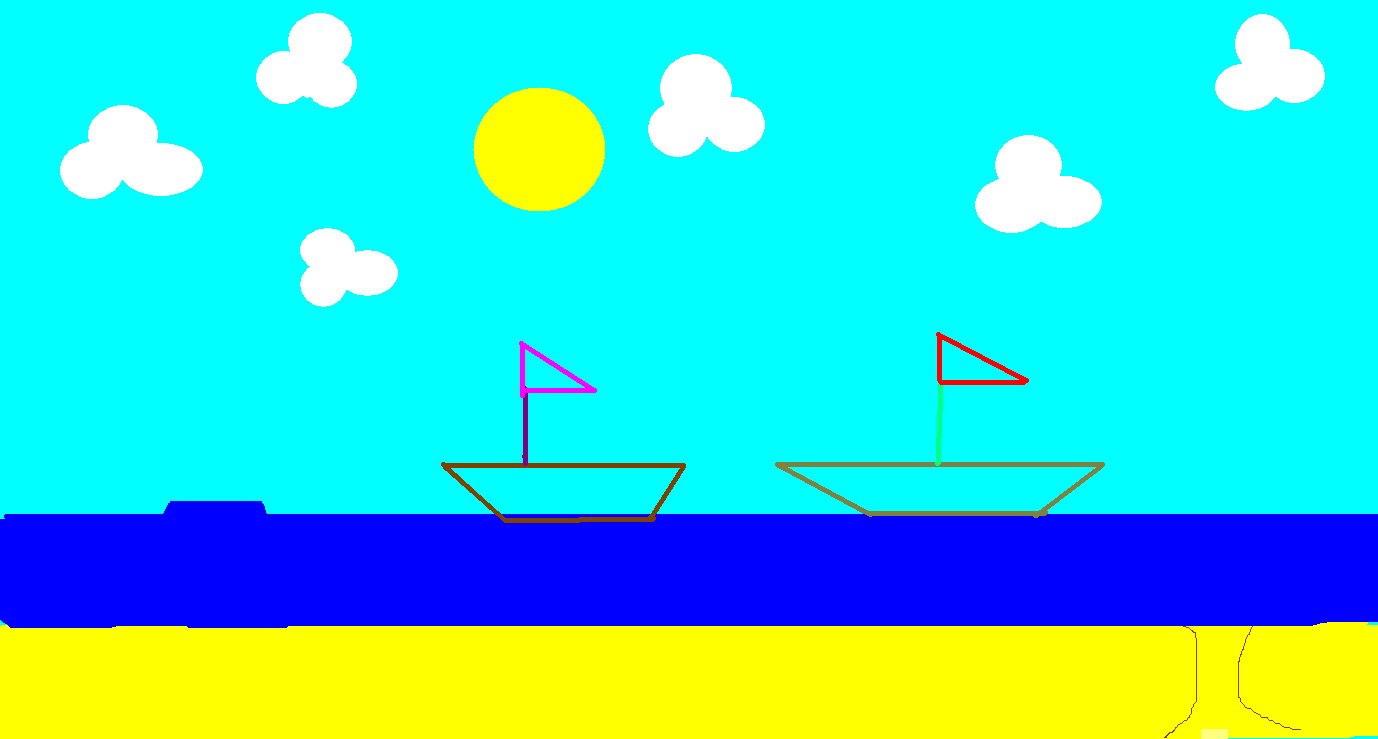 Si bien buscas, encontrarás» Platón
BARQUITO DE PAPEL
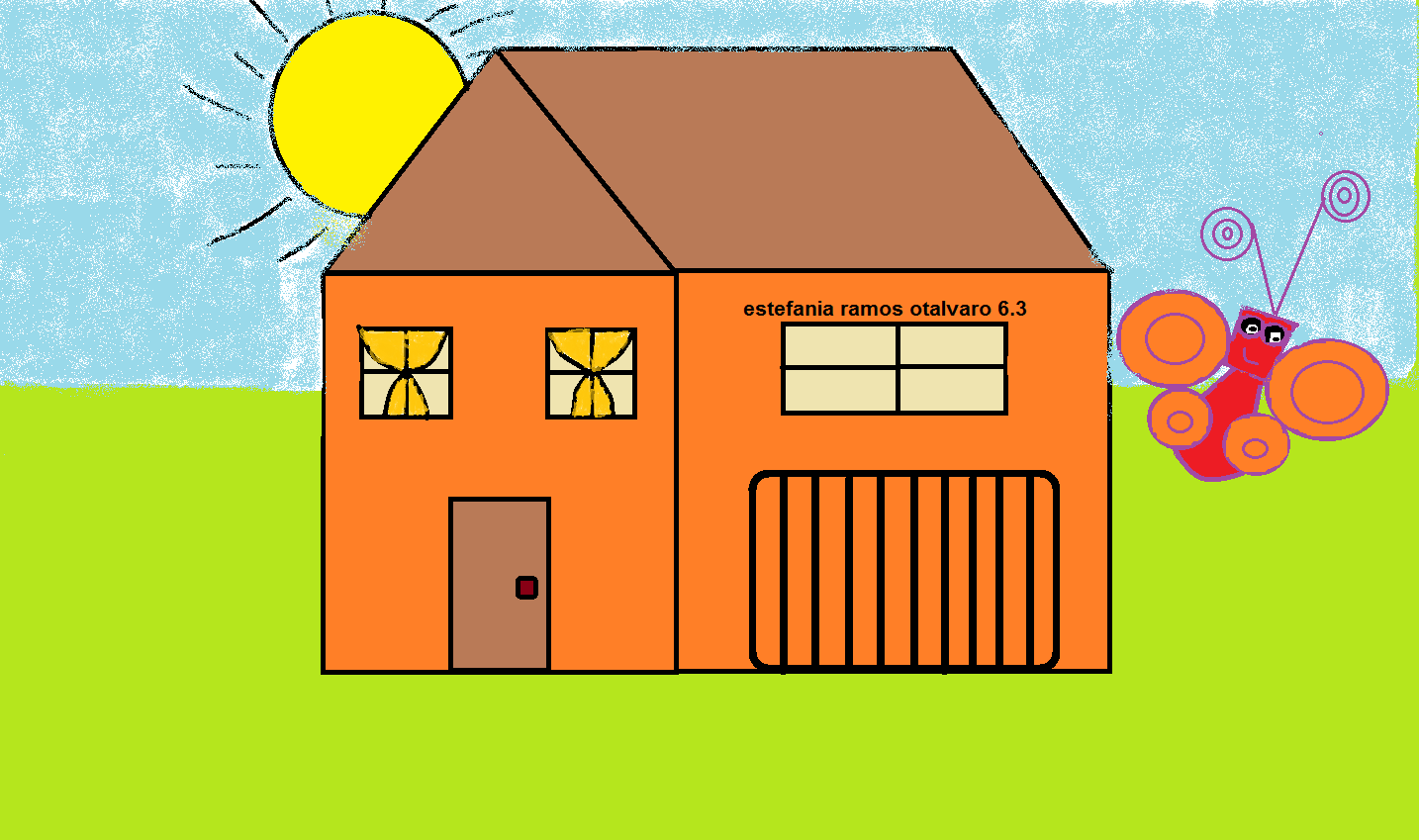 LAS CORTINAS
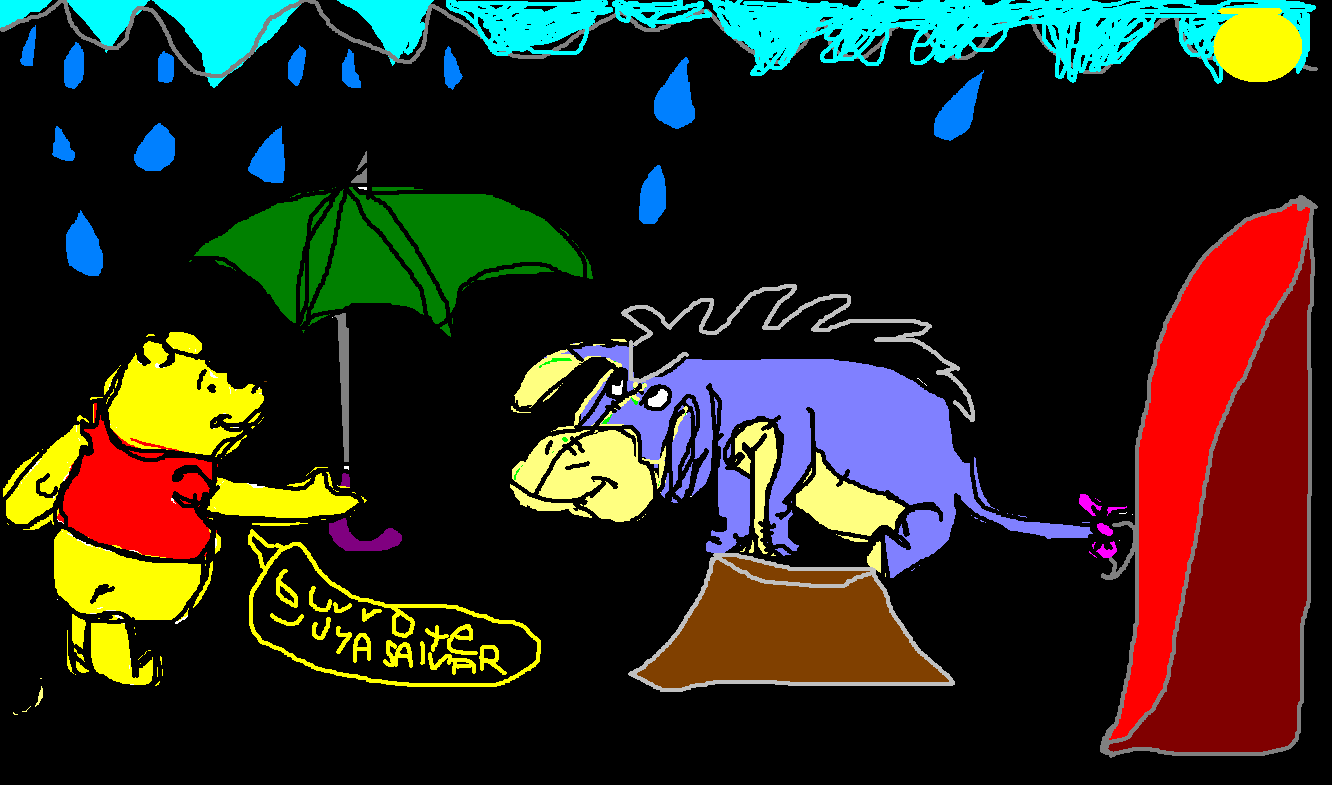 Un verdadero amigo es aquel que pesea las discusionessigue siendo tu amigo.
EL BURRO Y YO
Vivir es pensar» Cicerón
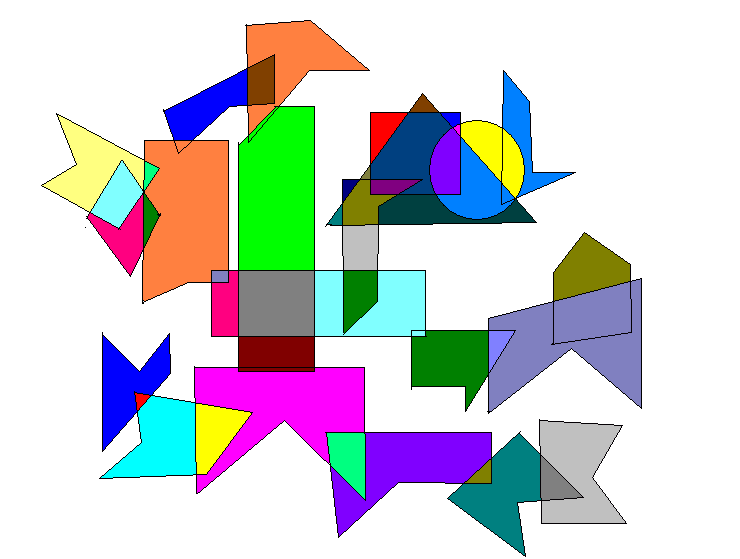 TRILOGÍA DEL COLOR
La pintura completa mi vida» Frida Kahlo
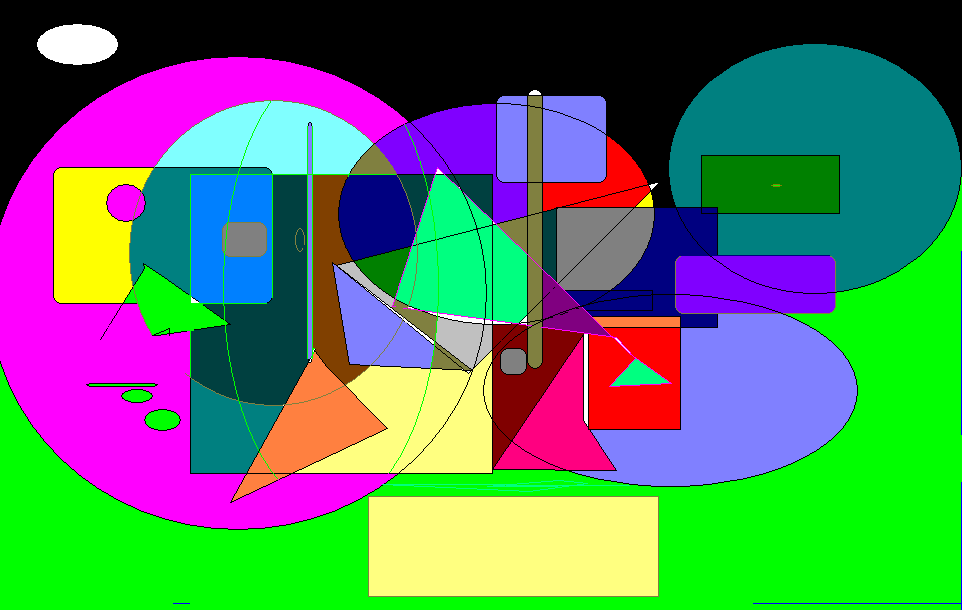 NADIE COMO TU
Sin prisa, pero sin descanso» Johann W. Goethe
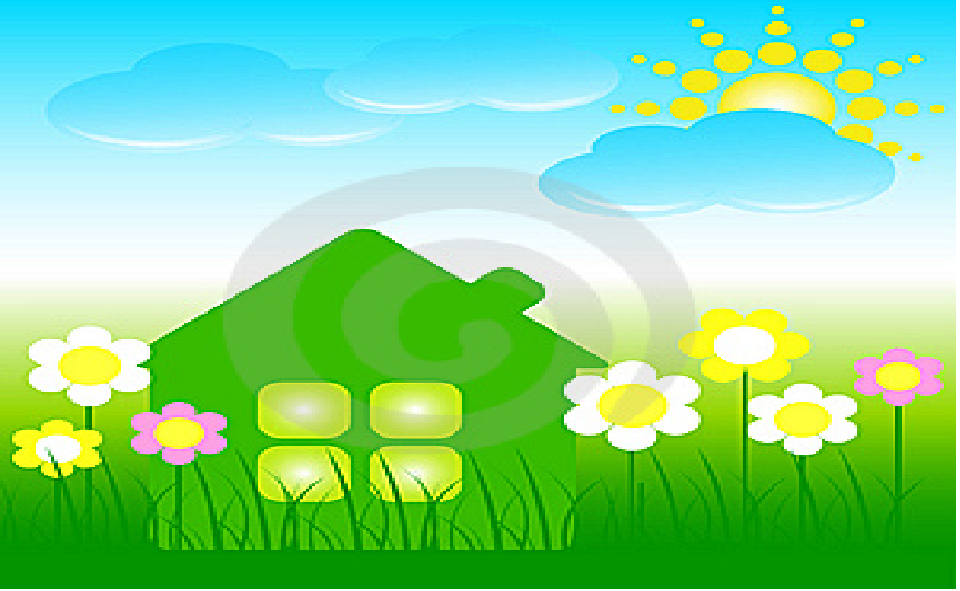 PENSAMIENTO
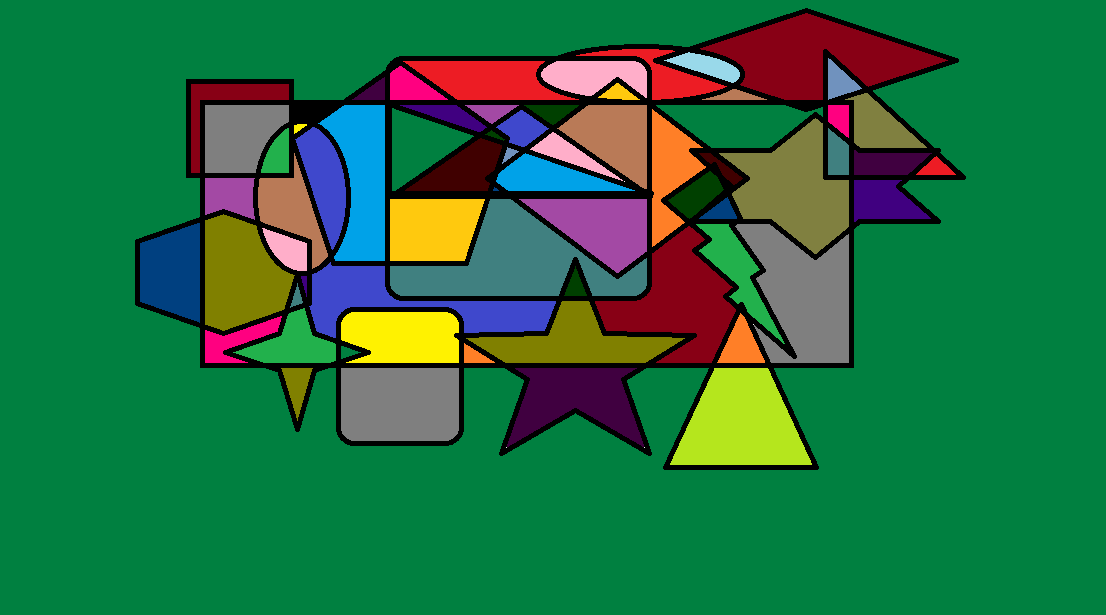 Sin emoción no hay proyecto» Eduardo Punset
DIOS ESTA AQUÍ
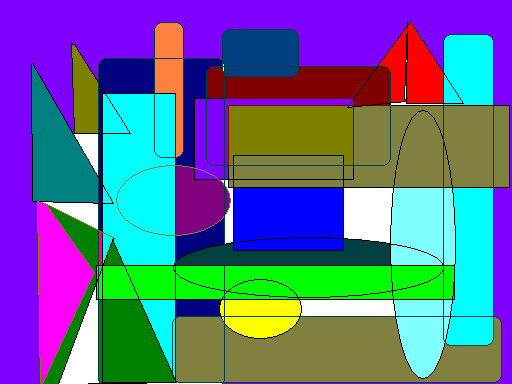 Saber hacer vale más que saber» Pierre A. C. Beaumarchais
ALMAS GEMELAS
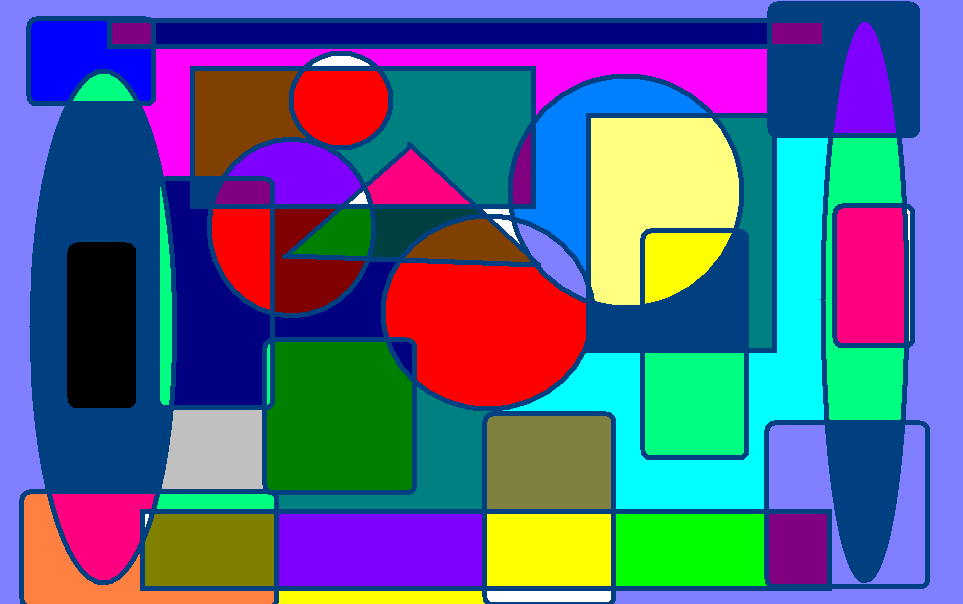 LA MANERA MÁS BREVE DE HACER   MUCHAS COSAS POSITIVAS ES HACER SILENCIO PROPOSITIVO W.A.M.
LLEGADA DEL HOMBRE A  MARTE
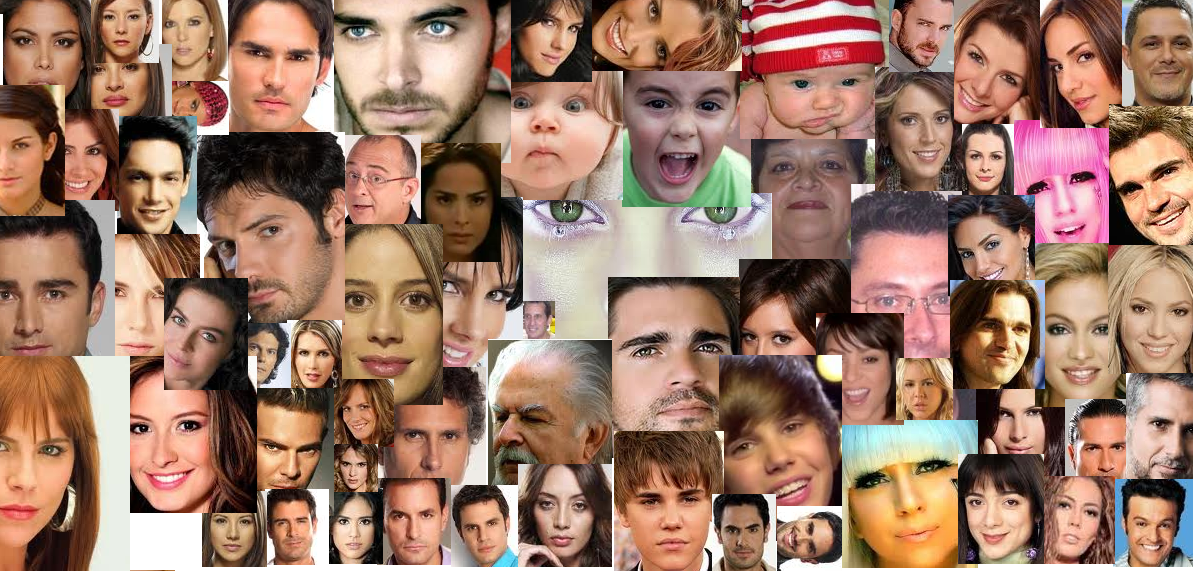 MIRADAS
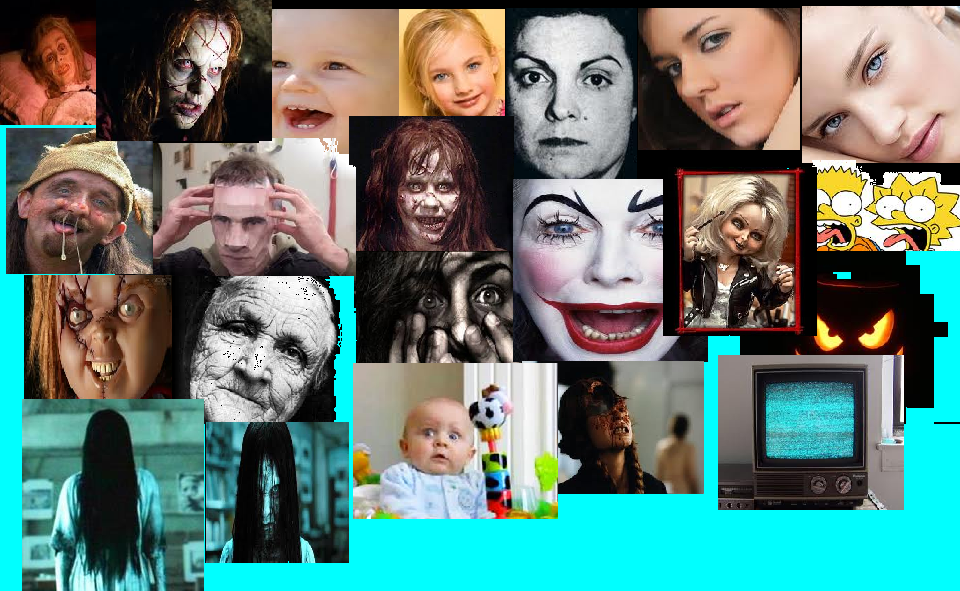 GESTOS LOCOS
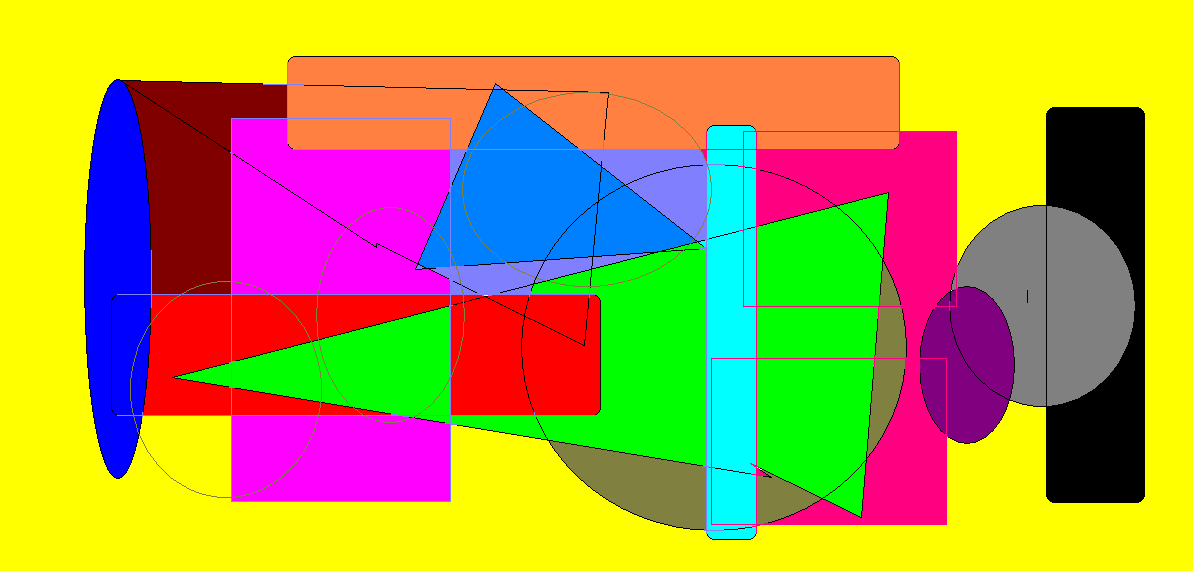 Mis deseos son órdenes para mí» Oscar Wilde
INCERTIDUMBRE
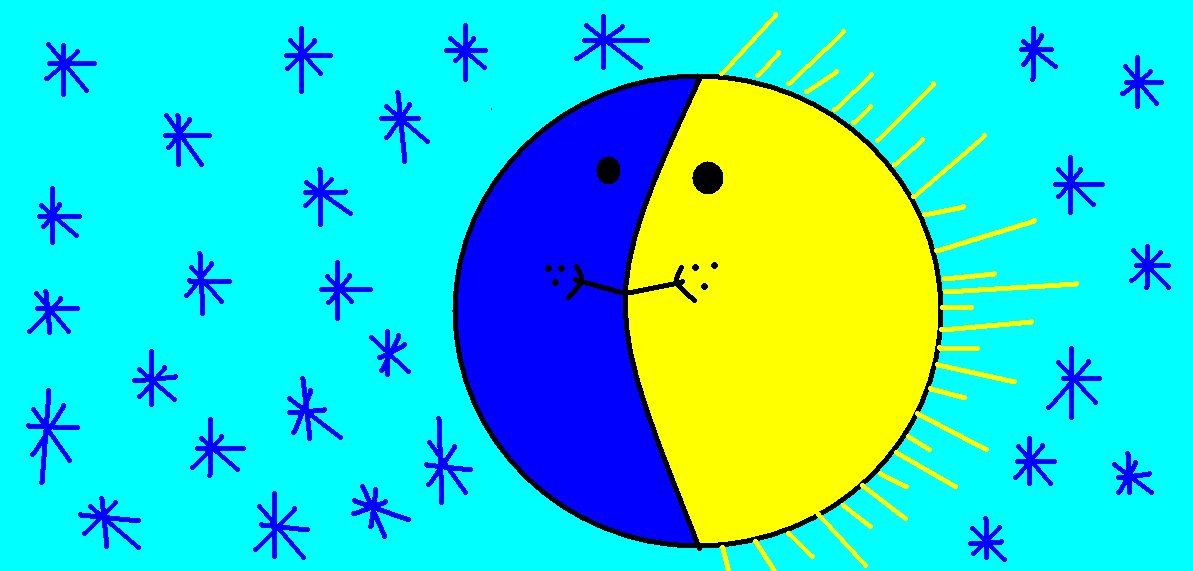 El amor es el olvido del yo» Henri-Frédéric Amiel
LAS DOS CARAS DE LA MONEDA
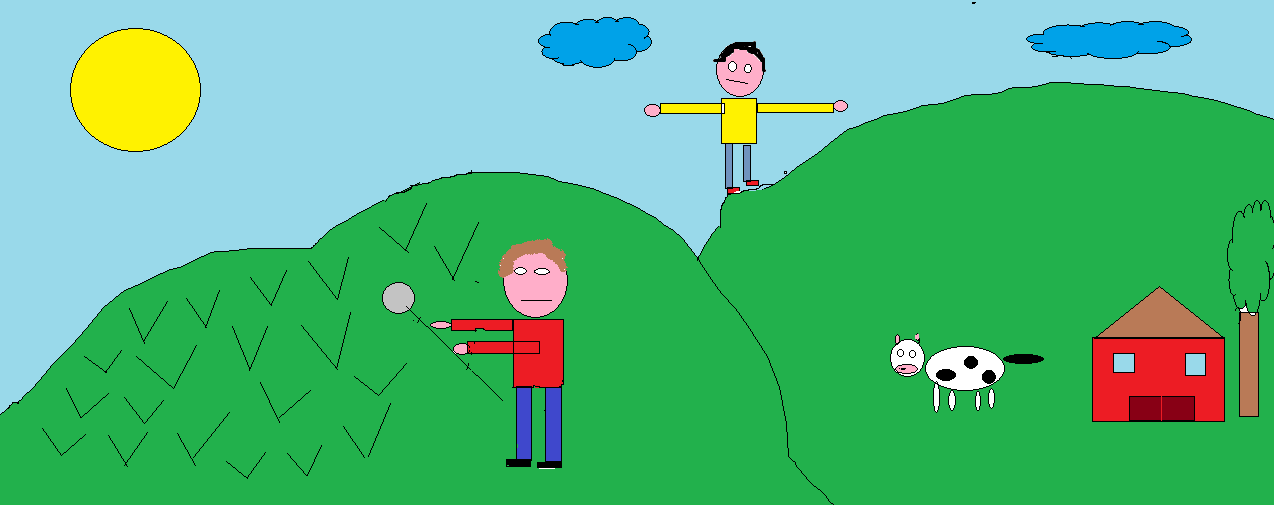 La amistad es una virtud que nace en el alma , crece en la mente y vive en el corazón...
CABALLO DE TROYA
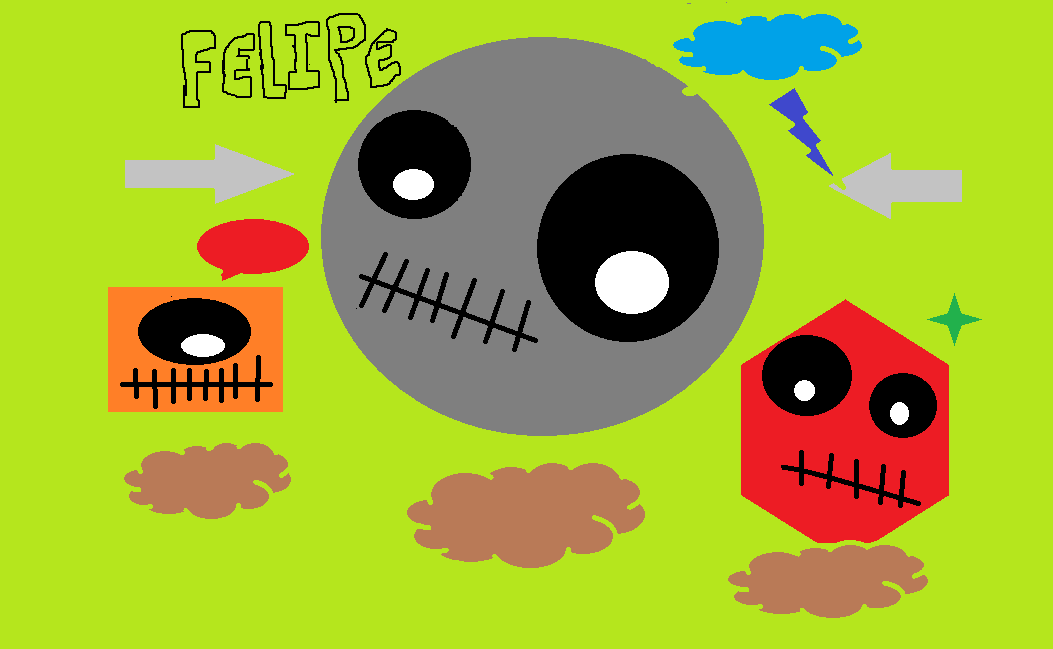 El pasado es un prólogo» William Shakespeare
HUELGA
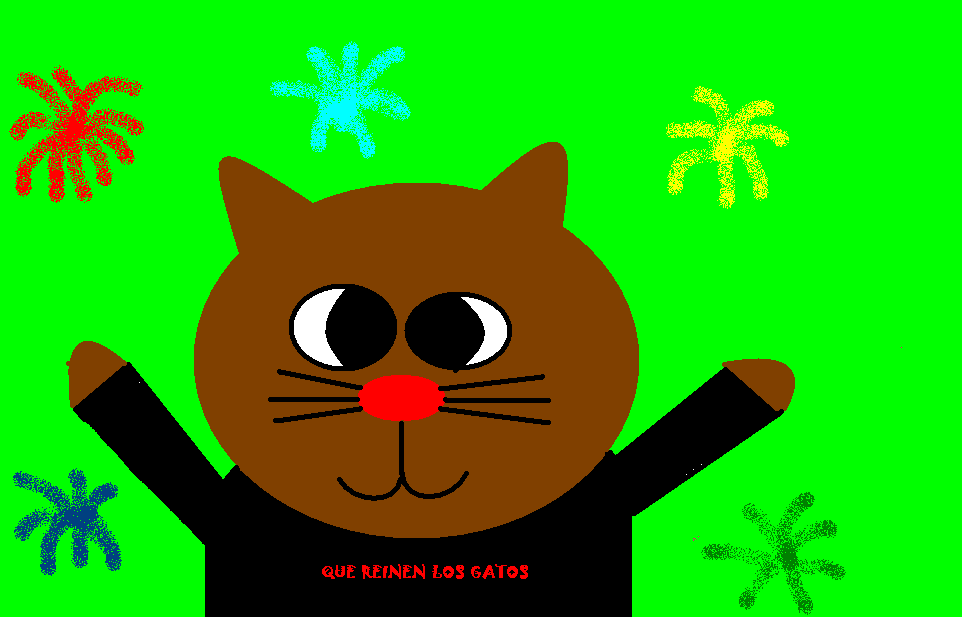 La amistad y el amor son muy parecidos.Solo que la amistad es un amorcorrespondido...
LAS MIRADAS DE MIGATO
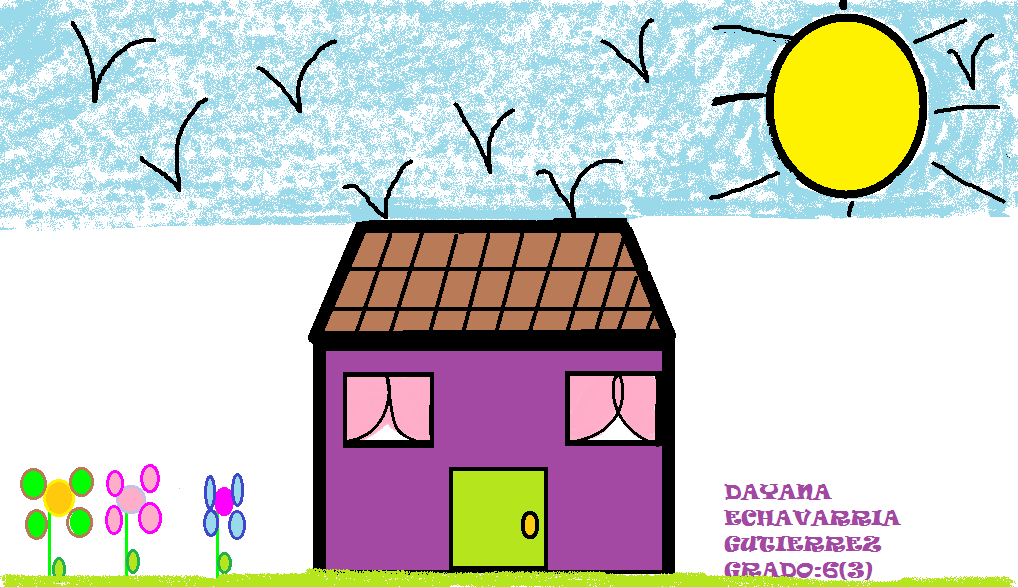 Vivir es nacer a cada instante» Erich Fromm
CASITA MORADA
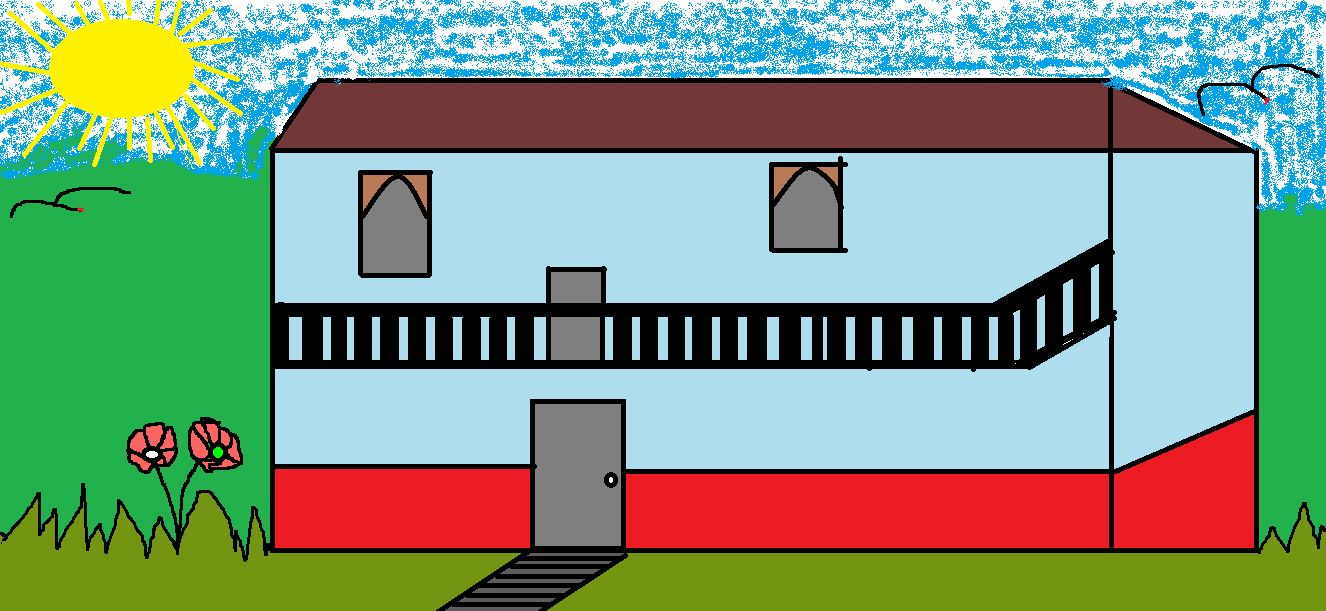 EL TEMA DEL ARTE, ATRAVIESA LOS SENTIDOS DEL HOMBRE  W.A.M.
LA  FINCA
AGRADECIMIENTOS
ESTUDIANTES DE LOS GRADOS SEXTOS 2012